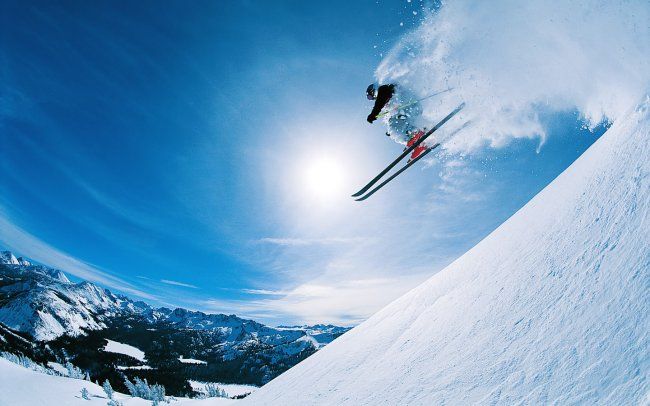 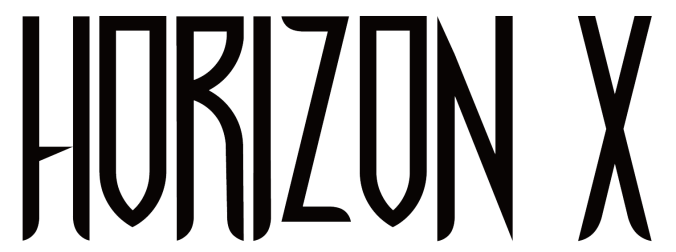 OUTDOOR
Autumn &Winter
 2020/2021
滑 雪 运 动
2020/2021秋冬年度流行色
2020/2021秋冬伦敦时装流行色反映出我们渴望拥有实质意义的色彩系列，这些色彩表达出一种经典的英式感性：恒久、坚毅与耐性，展现振奋的力量，传达乐观的趣味与目标，它们本质上的灵性性能鼓舞创意并灌输信心。
1.彩色系列
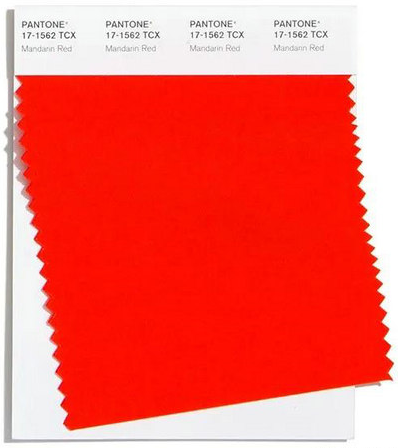 柑橘红 Mandarin Red
PANTONE 17-1562
主要是增强、挑逗、注入了橘色的红色调，是一股活跃的力量。
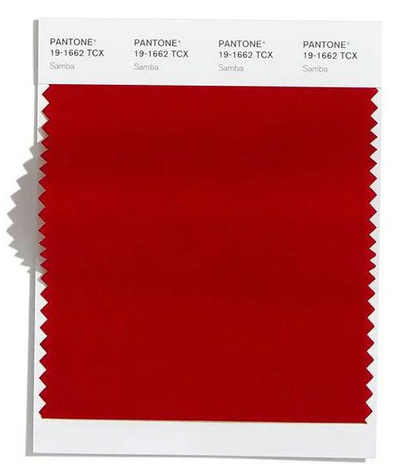 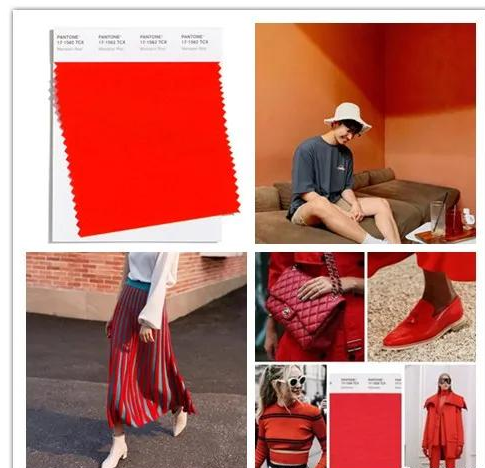 森巴红 Samba
PANTONE 19-1662
风骚肉感的颜色，带来高昂的能量
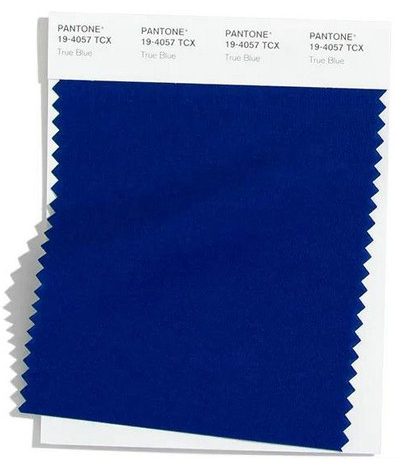 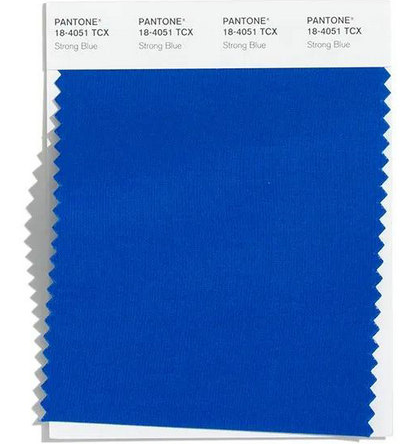 强力蓝 Strong Blue
PANTONE 18-4051
它的红色基调为这个自信的蓝色调注入活力
正蓝 True Blue
PANTONE 19-4057
明确可靠的蓝色调，恒常而忠实
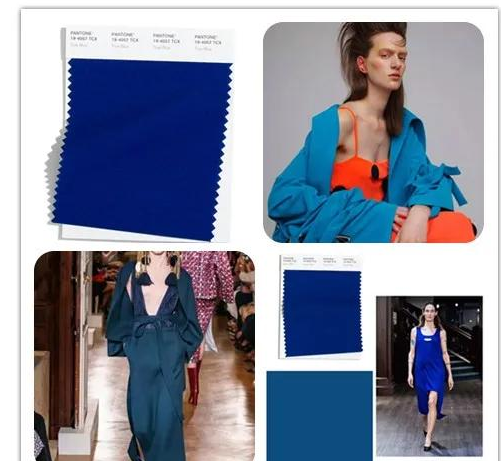 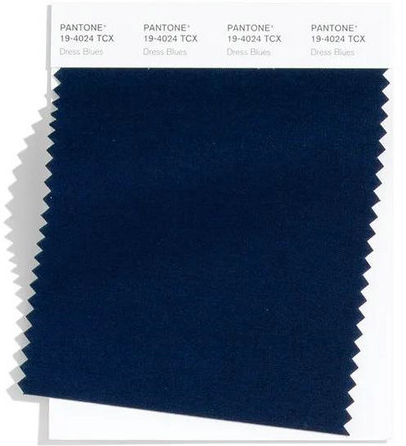 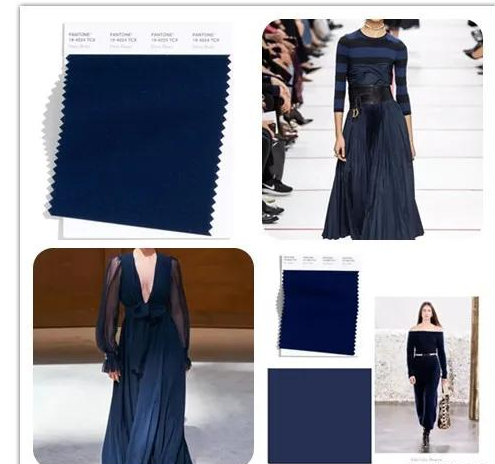 正装蓝 Dress Blues
PANTONE 19-4024
传达正真与信赖的讯息
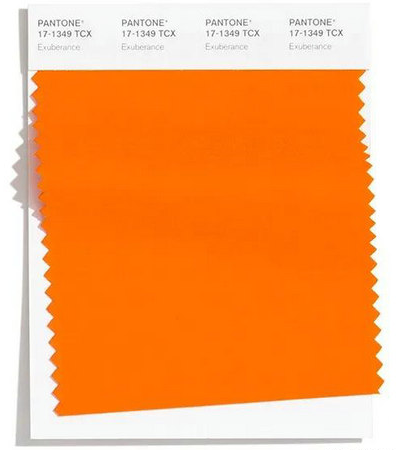 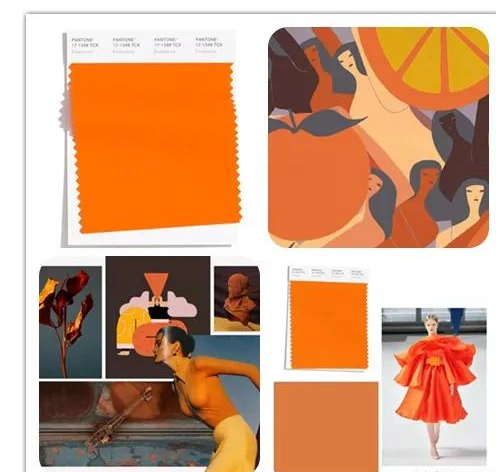 丰盛橘 Exuberance
PANTONE 17-1349
美好丰富的橘色调，
传达自然而生与快乐的讯息
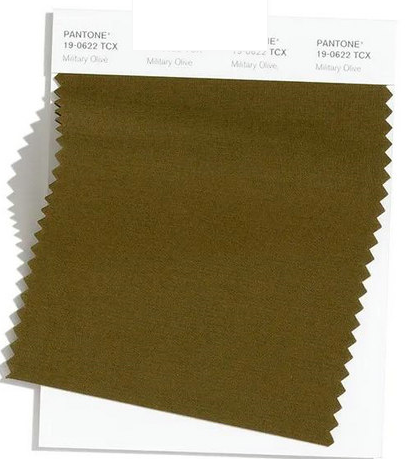 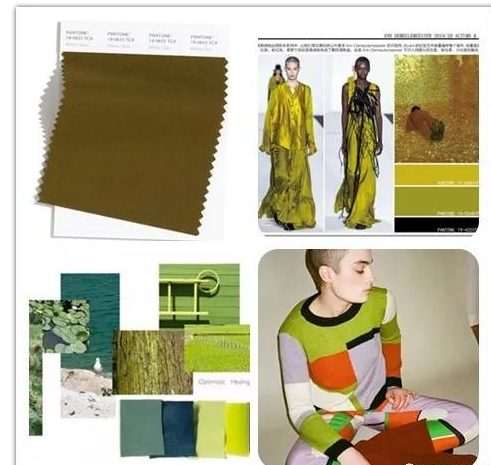 橄榄绿 Military Olive
PANTONE 19-0622
强烈忠贞的绿色调，蕴含丰富的故事
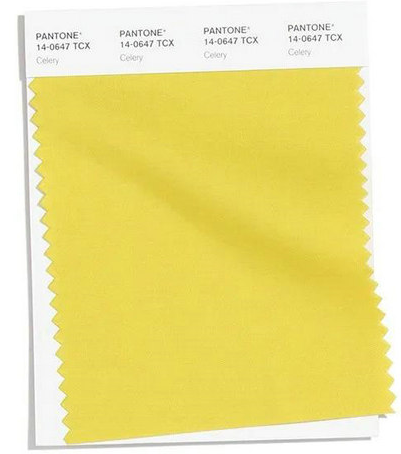 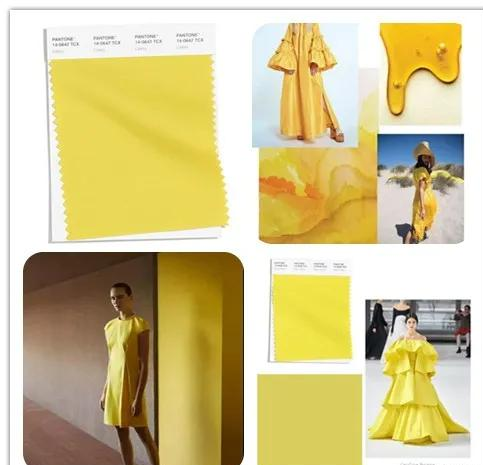 芹菜绿 Celery
　　PANTONE 14-0647
　　充满活力的黄绿色，给人植物的感觉，
　　反映出大自然的清新感
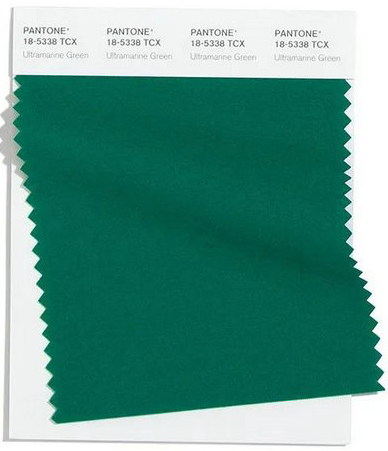 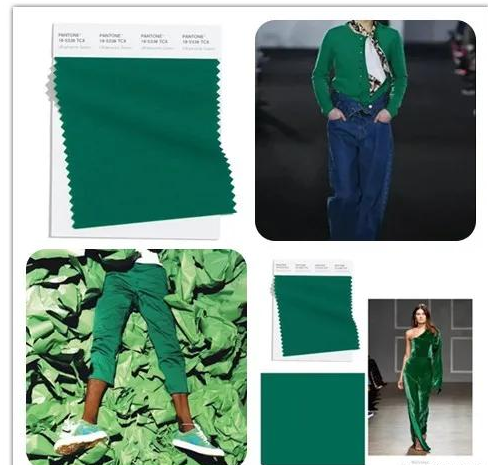 群青绿 Ultramarine Green
　　PANTONE 18-5338
　　深冷的蓝绿色，散发自信与淡定
2.神秘马卡龙色
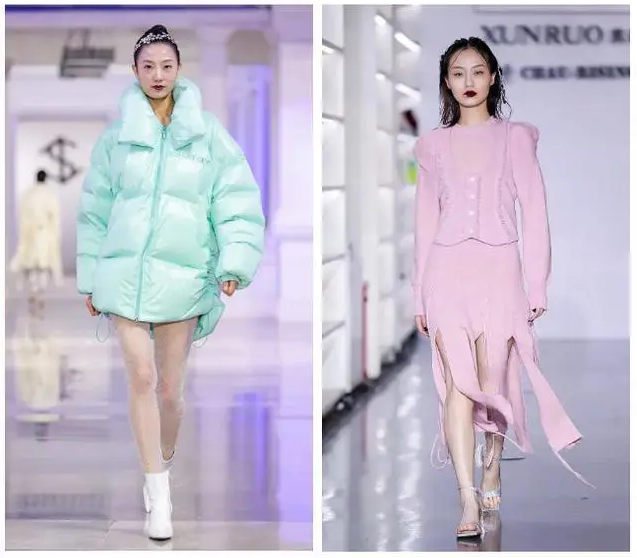 生活需要多姿多彩，设计师在2020秋冬系列的设计中也加入了不少清新的颜色，如清新蓝绿、樱花粉、牛轧糖桃粉、粉蓝、桃红、淡紫色等。这些缤纷多样的马卡龙色为服装乃至穿着者的生活带来积极的气息。
3.神秘黑
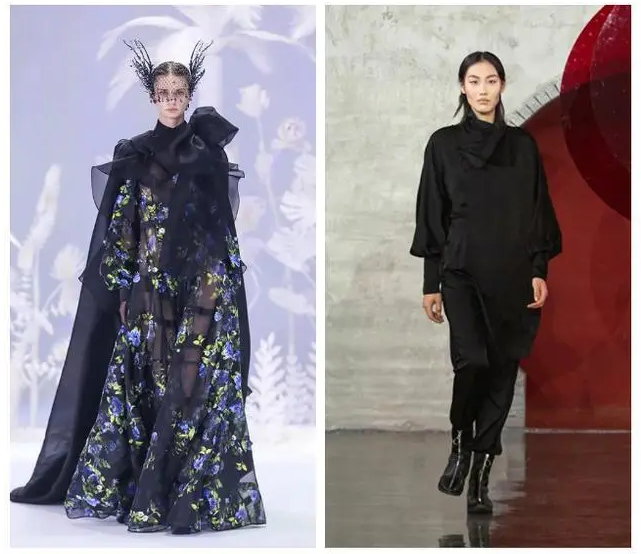 黑，火所熏之色也”，黑色具有神秘意义，早在夏朝便是服饰的主色，历经数千年，这一色彩已成为每一季服装设计中必不可少的色彩，经久不衰。
4.圣洁白
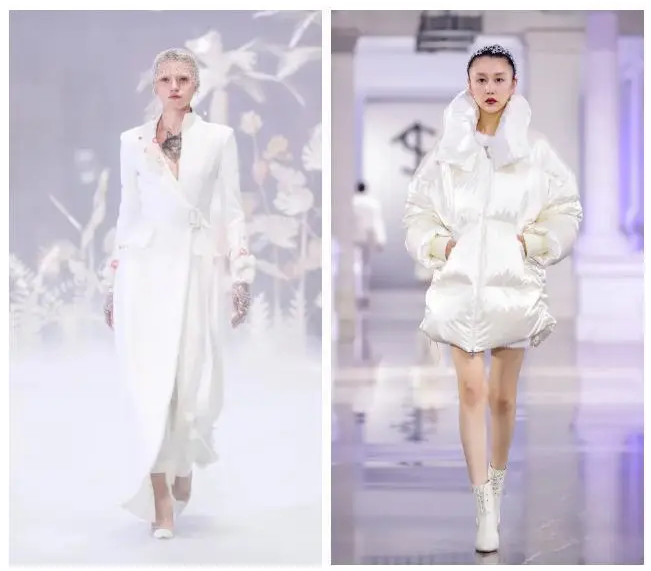 白色是圣洁的象征，和黑、灰同为无彩色，与黑色的搭配最为经典，是服装设计中最为常见的色彩。
如果在搭配上对色彩有所顾忌，最为便利的选择莫过于不会出错的黑、白、灰。设计师显然也深谙此道，在2020秋冬不少款式的设计中均采用了这三种色彩。
SPORT PERFORMACE
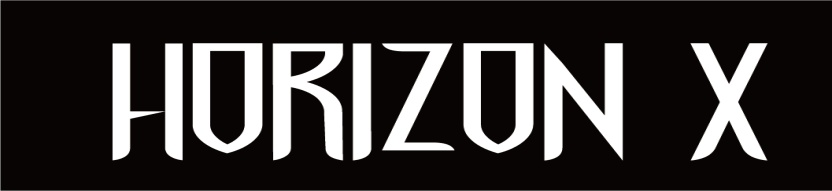 WOMEN
WINTER 2020/21
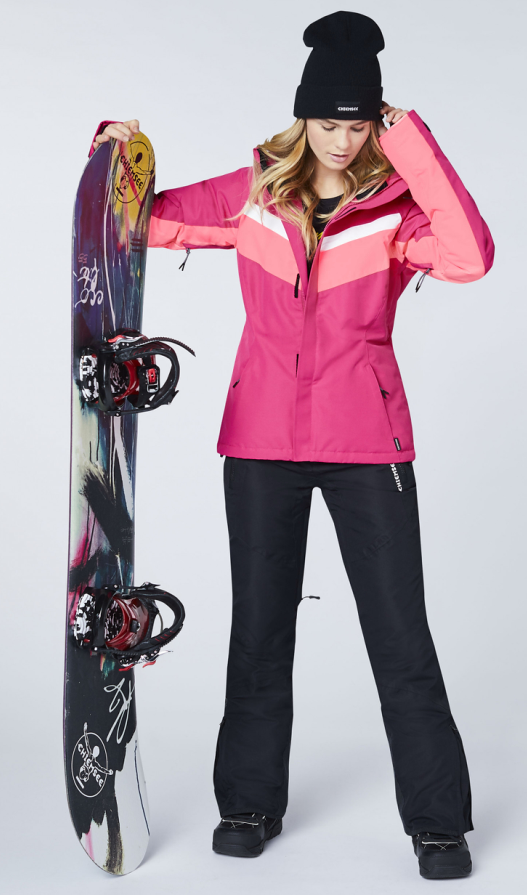 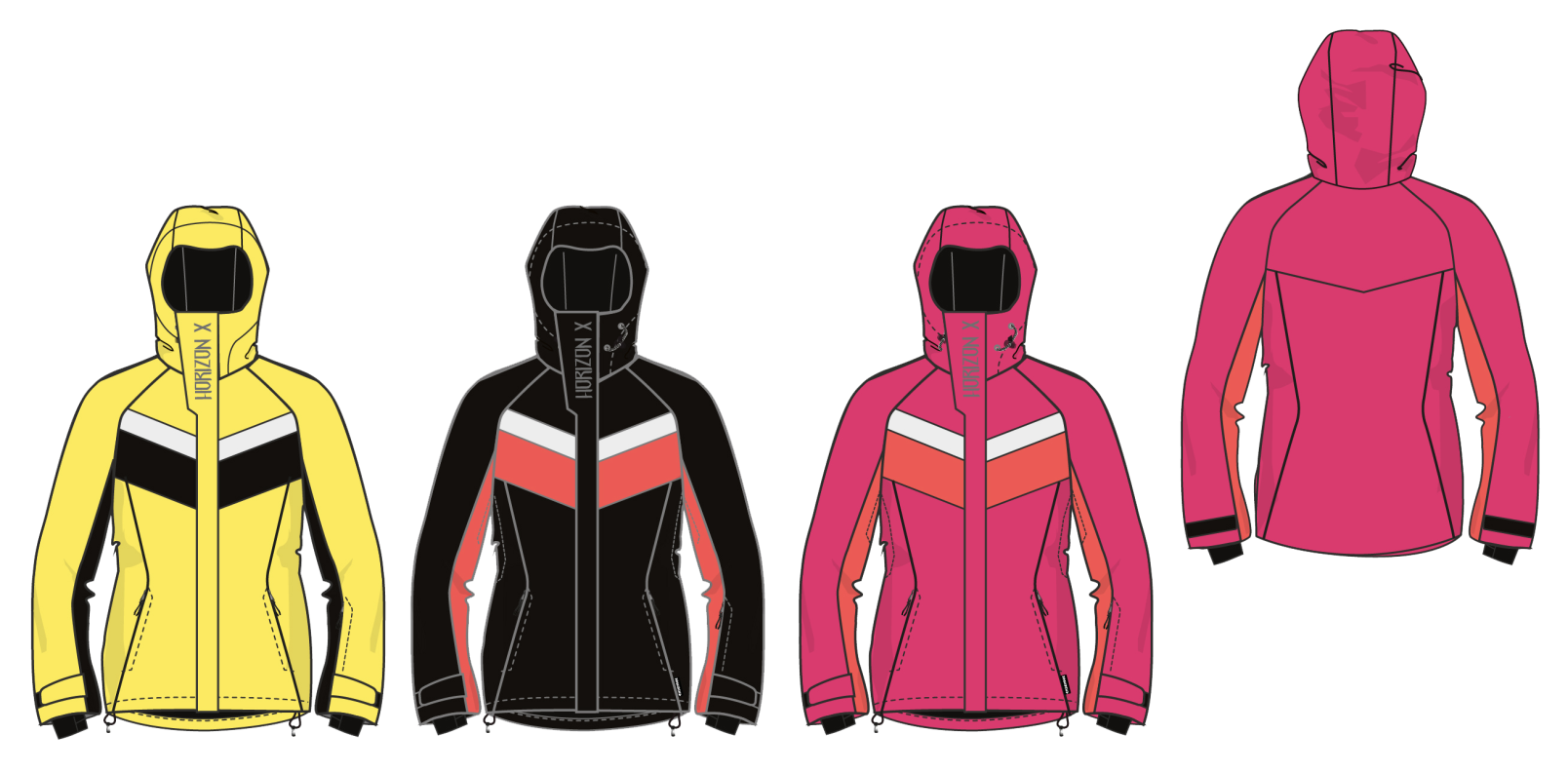 SPORT PERFORMACE
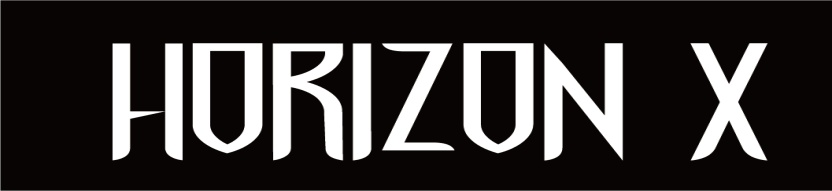 WOMEN
WINTER 2020/21
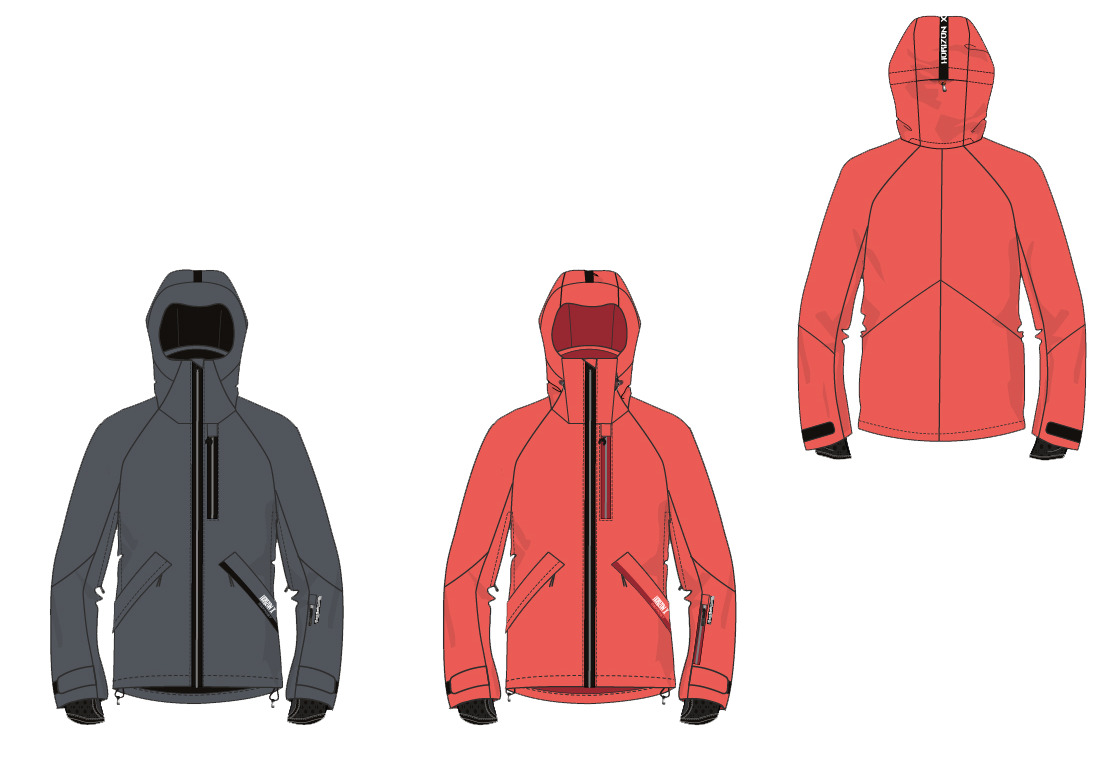 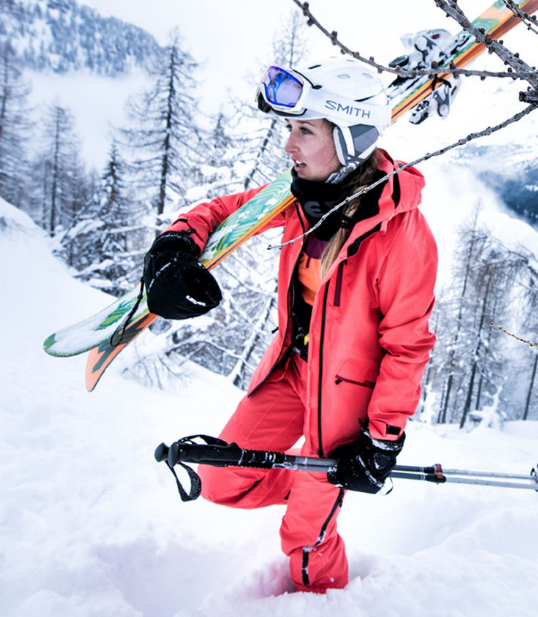 SPORT PERFORMACE
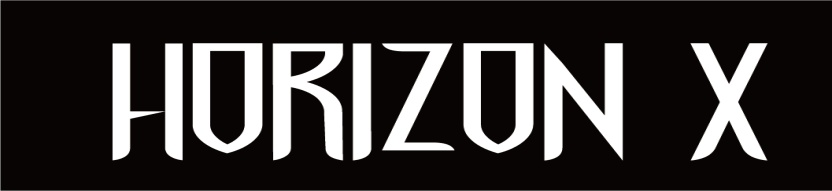 WOMEN
WINTER 2020/21
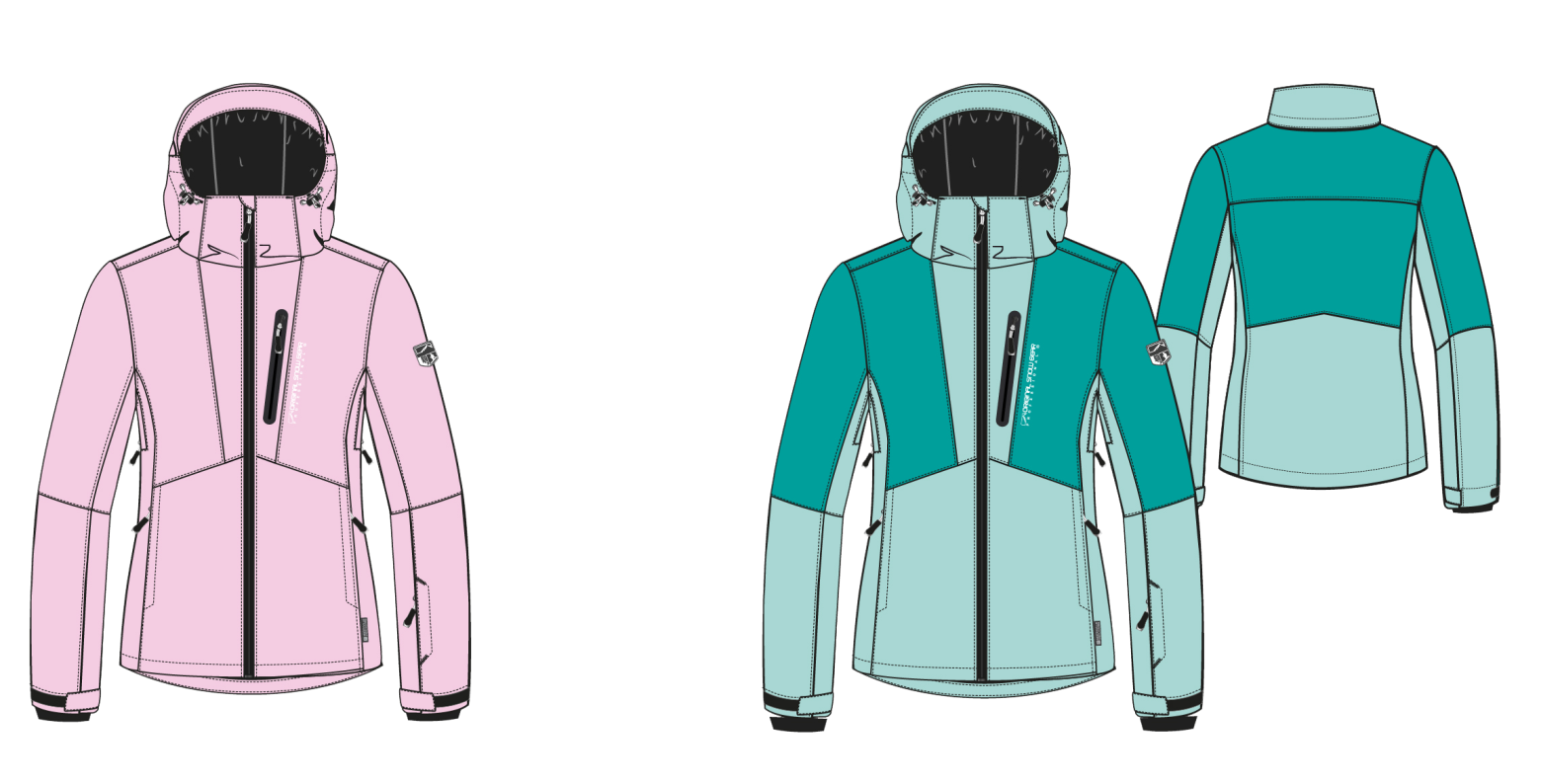 SPORT PERFORMACE
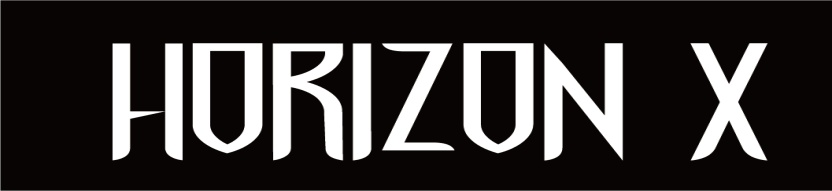 WOMEN
WINTER 2020/21
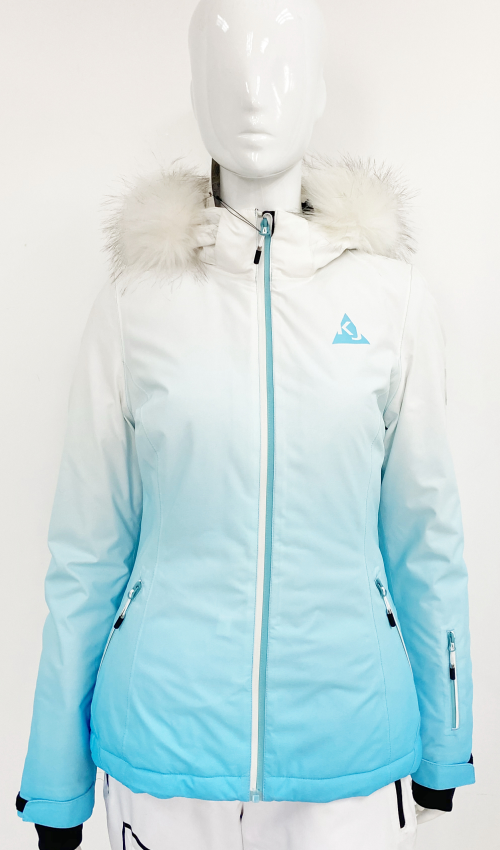 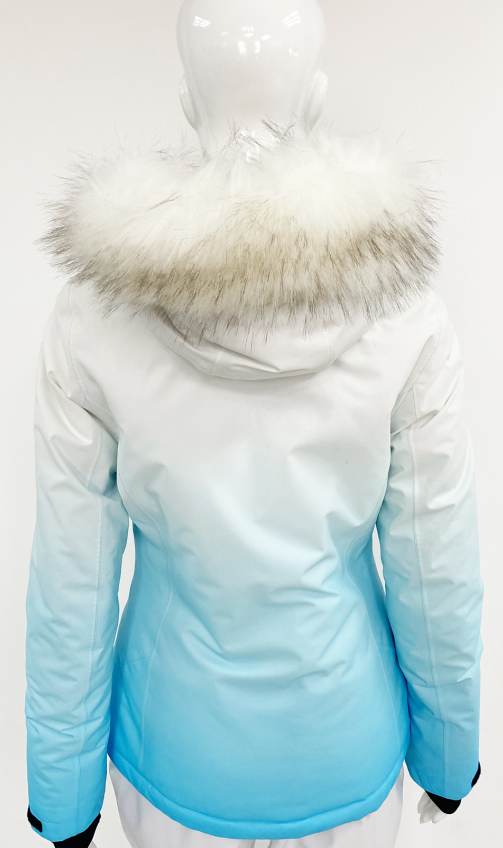 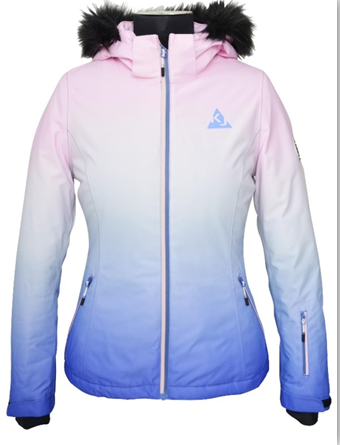 SPORT PERFORMACE
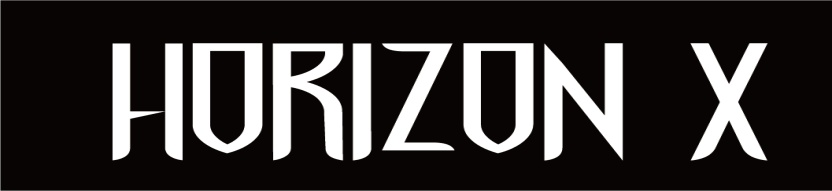 WOMEN
WINTER 2020/21
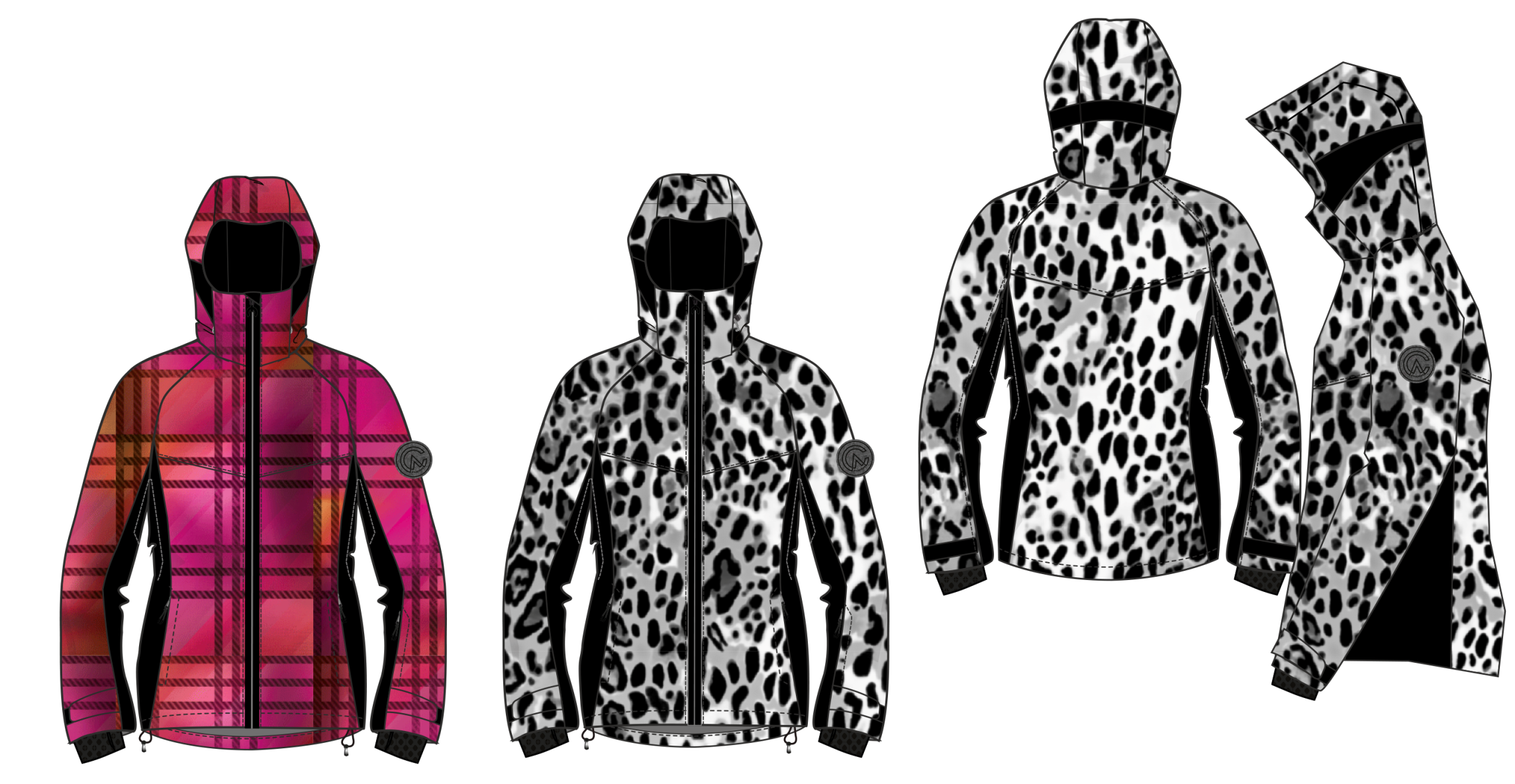 SPORT PERFORMACE
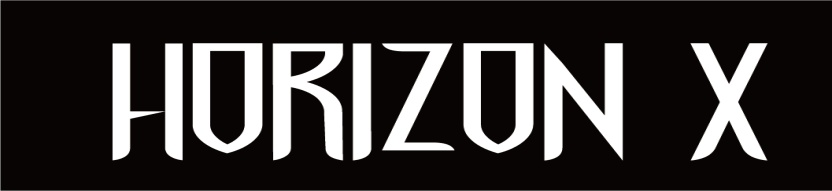 WOMEN
WINTER 2020/21
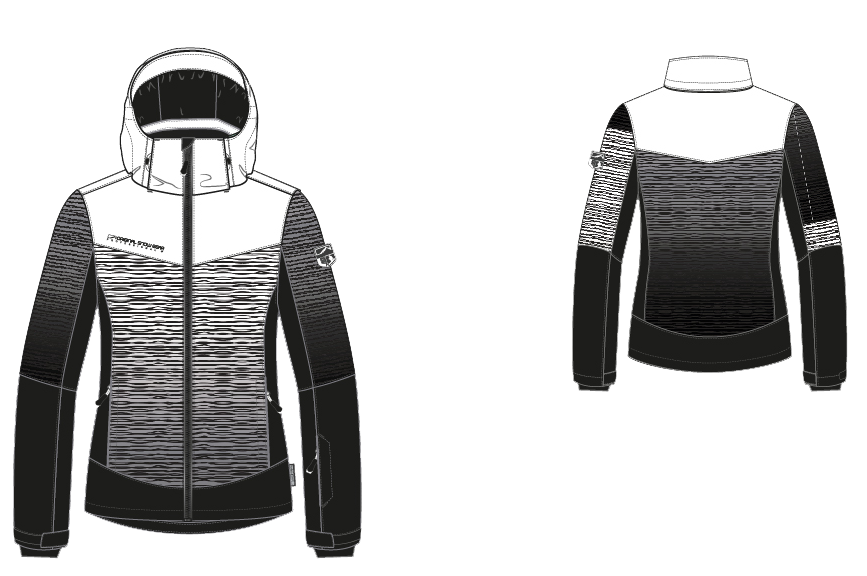 SPORT PERFORMACE
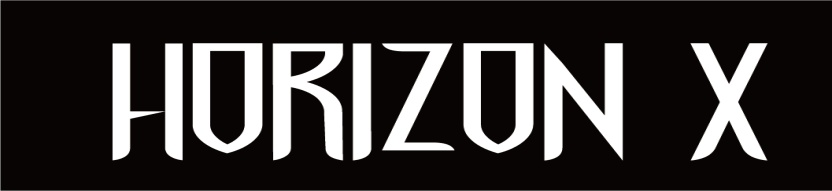 MEN
WINTER 2020/21
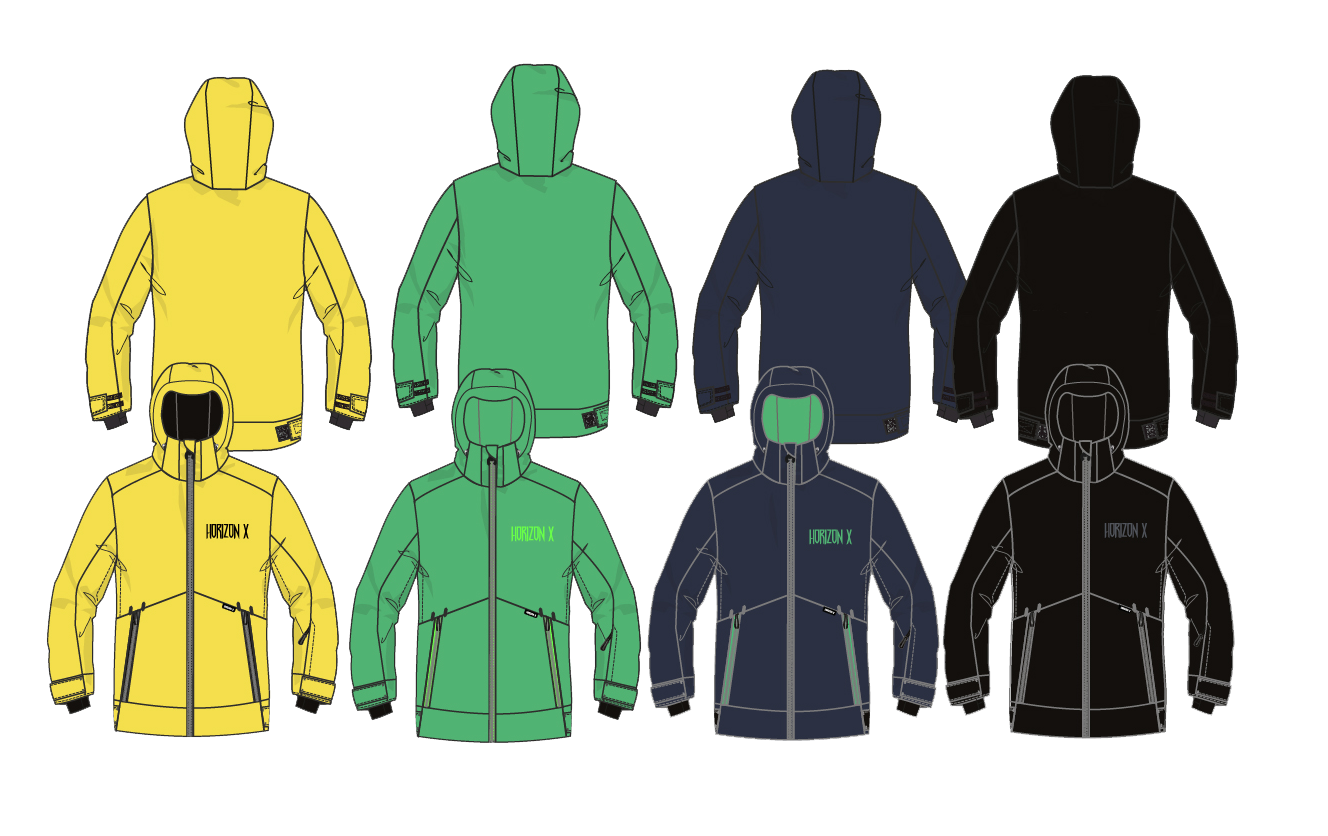 SPORT PERFORMACE
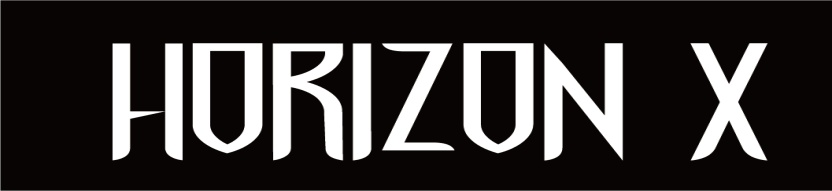 MEN
WINTER 2020/21
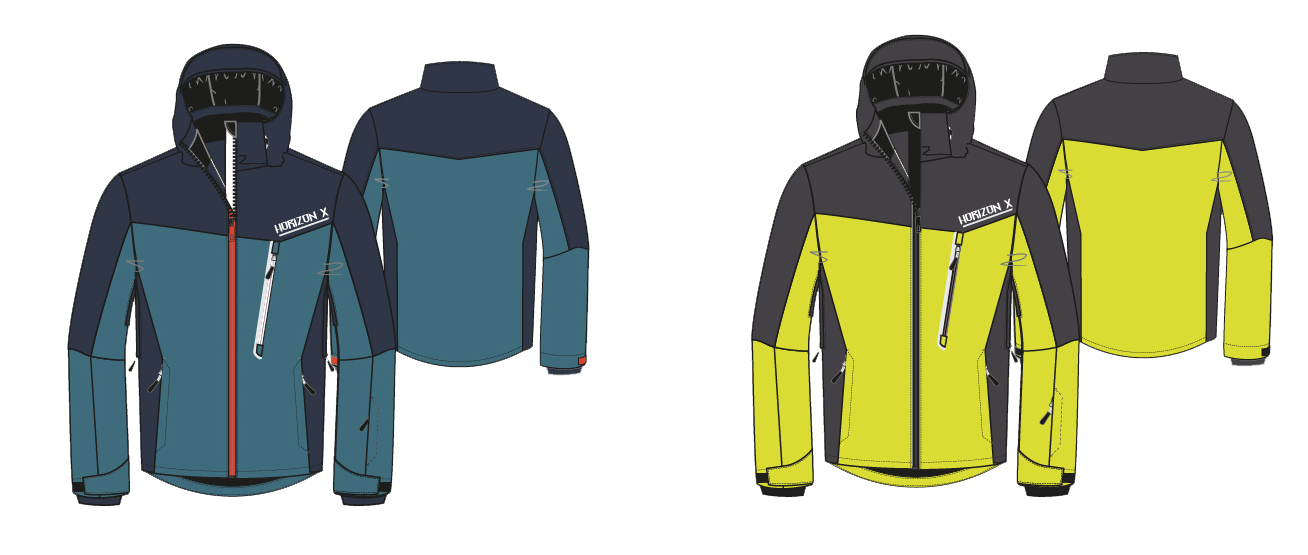 SPORT PERFORMACE
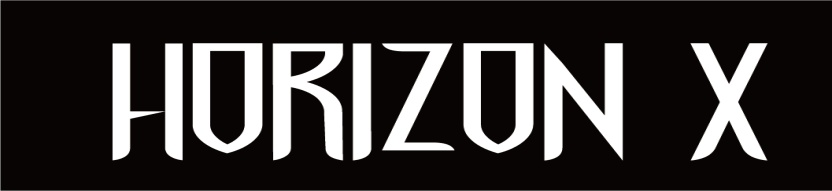 MEN
WINTER 2020/21
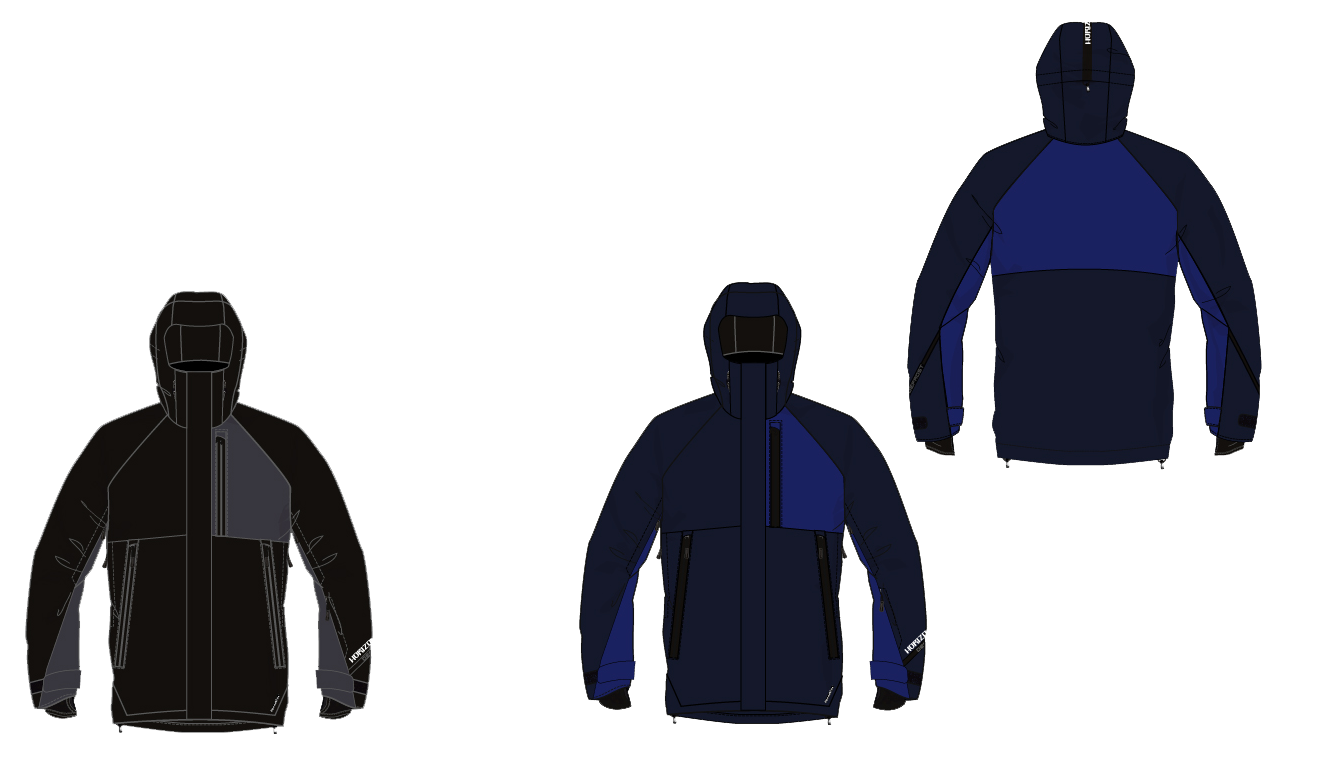 SPORT PERFORMACE
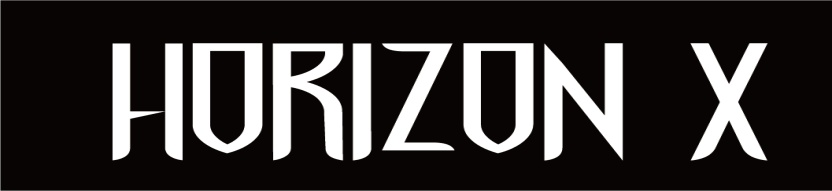 MEN
WINTER 2020/21
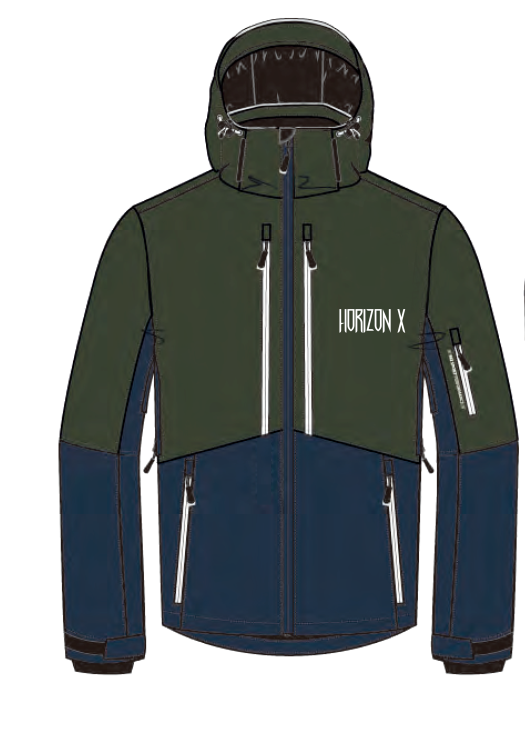 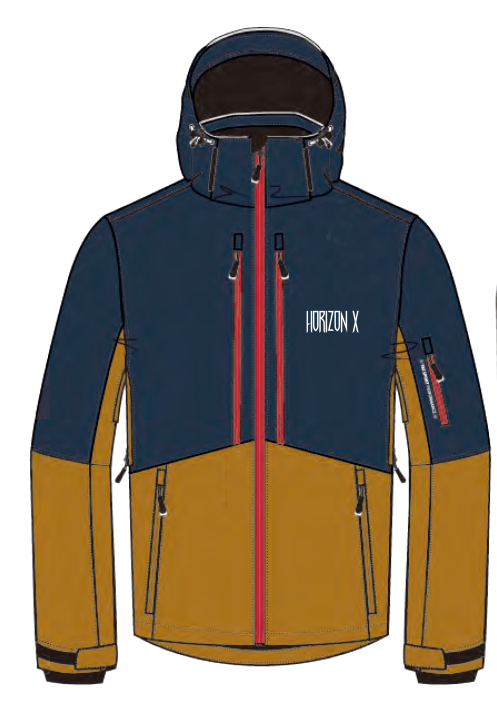 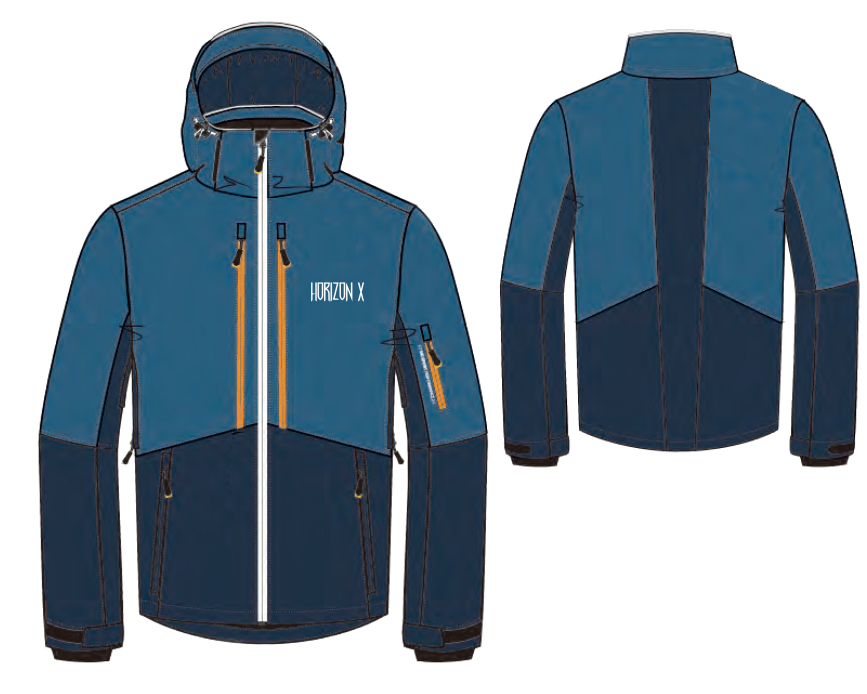 SPORT PERFORMACE
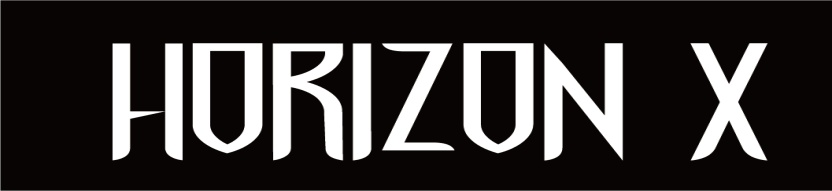 MEN
WINTER 2020/21
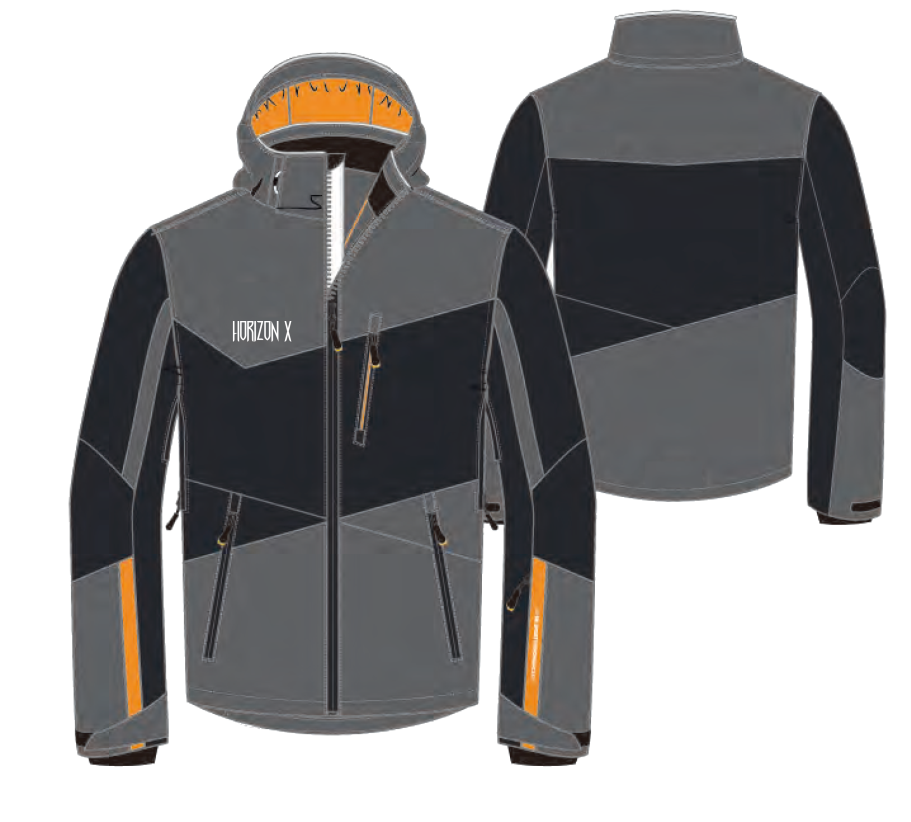 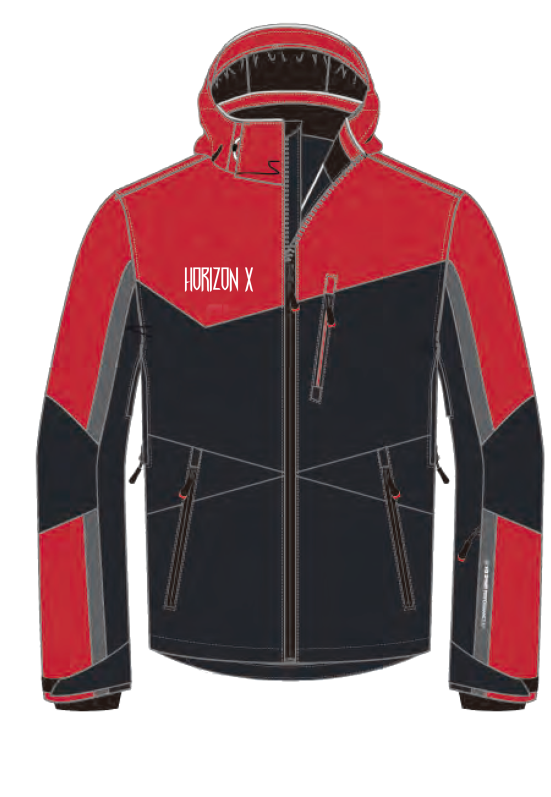 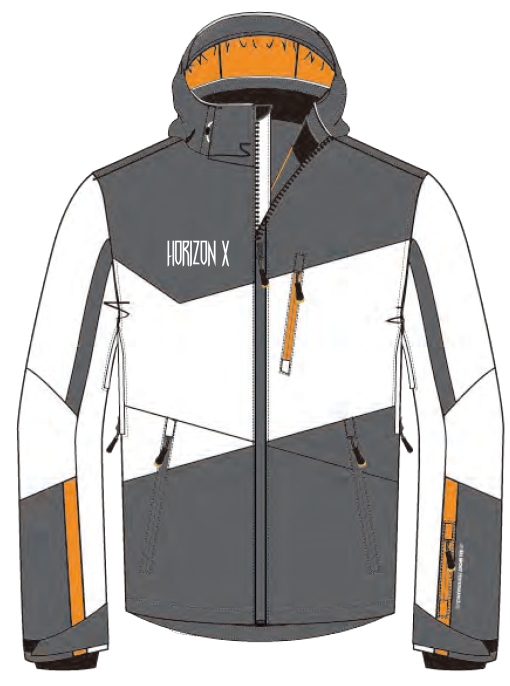 SPORT PERFORMACE
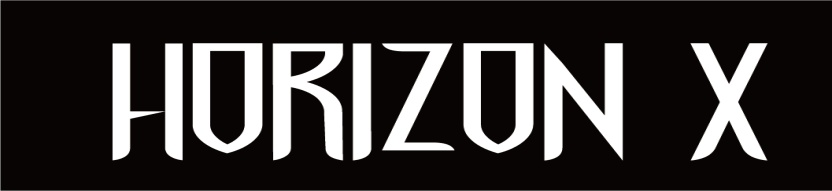 GIRL
WINTER 2020/21
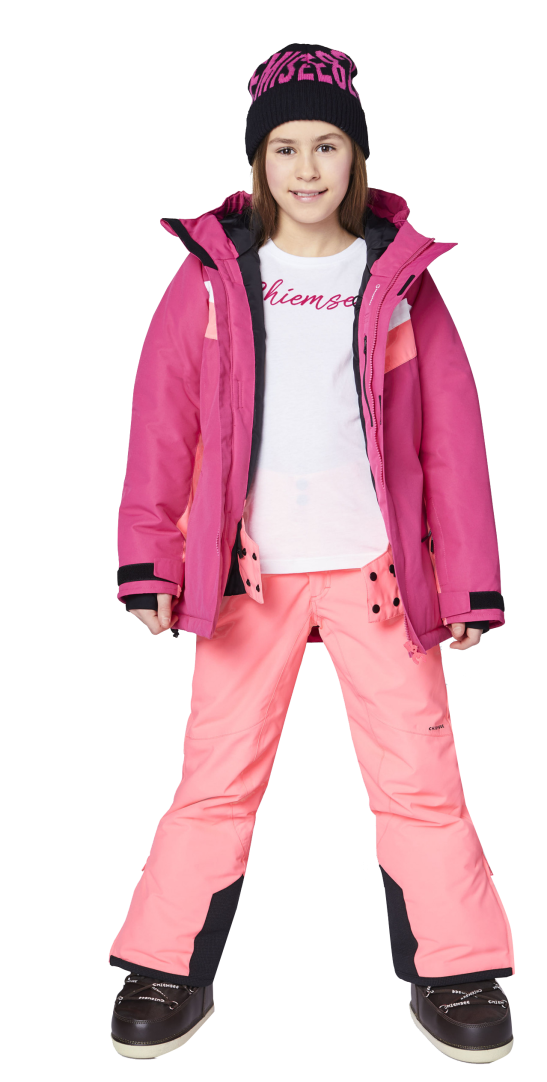 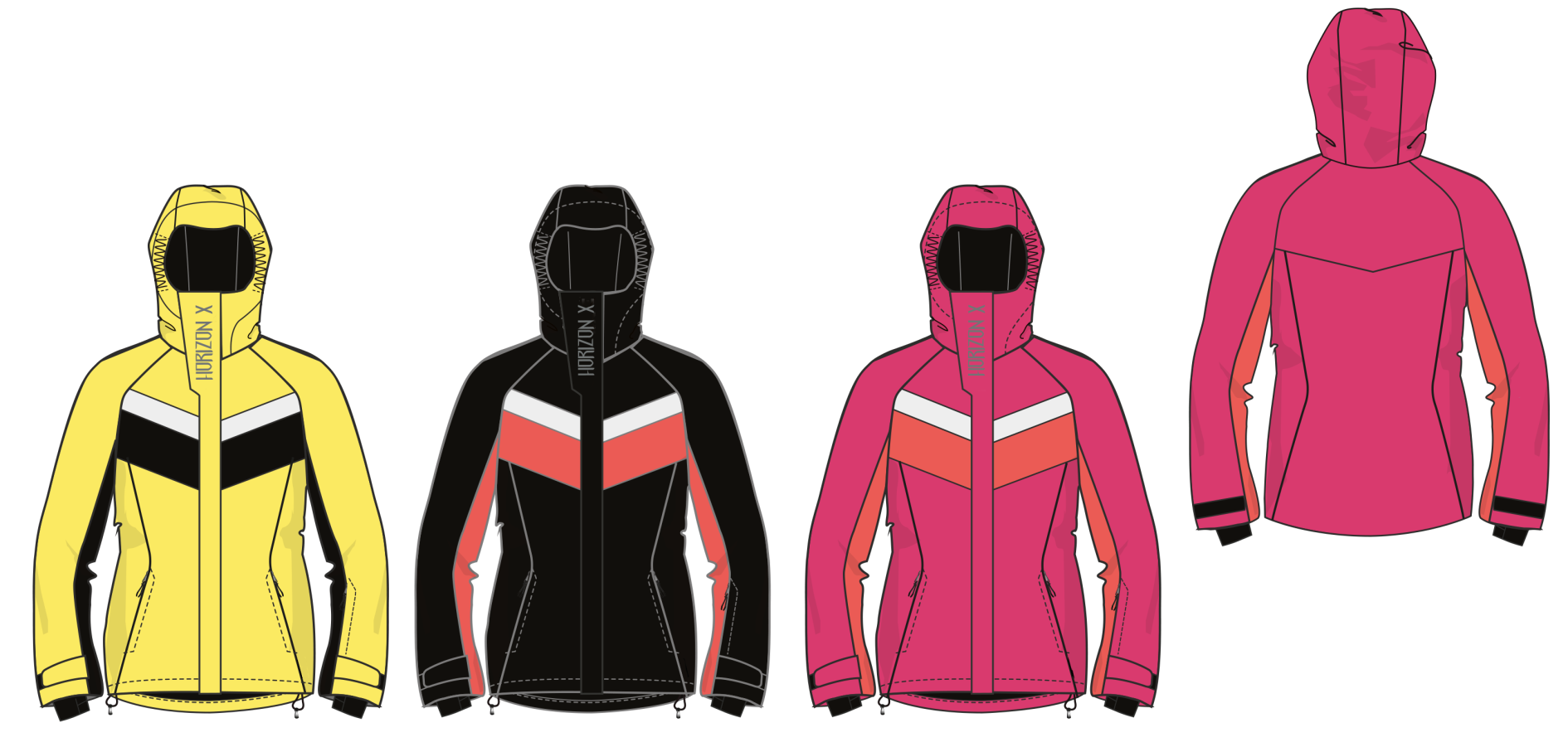 SPORT PERFORMACE
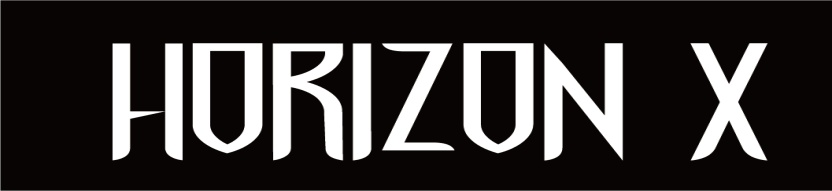 GIRL
WINTER 2020/21
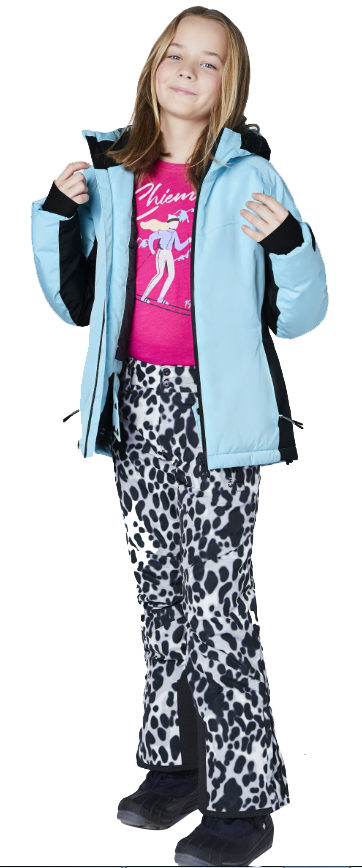 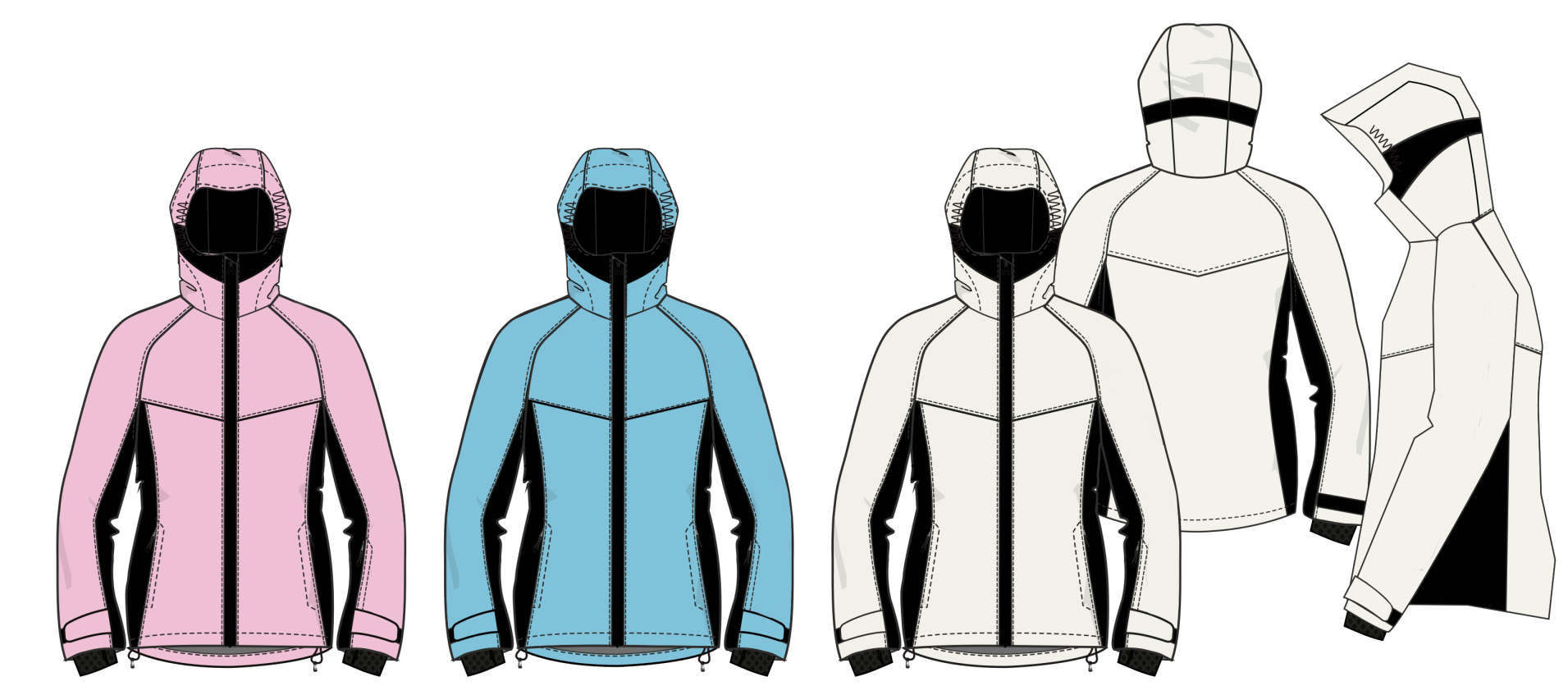 SPORT PERFORMACE
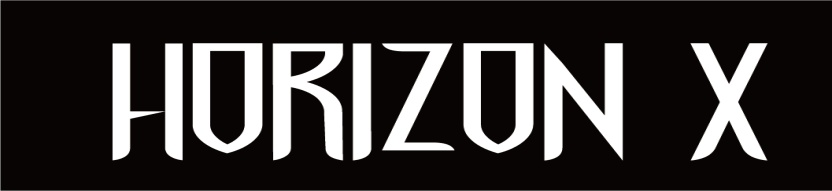 GIRL
WINTER 2020/21
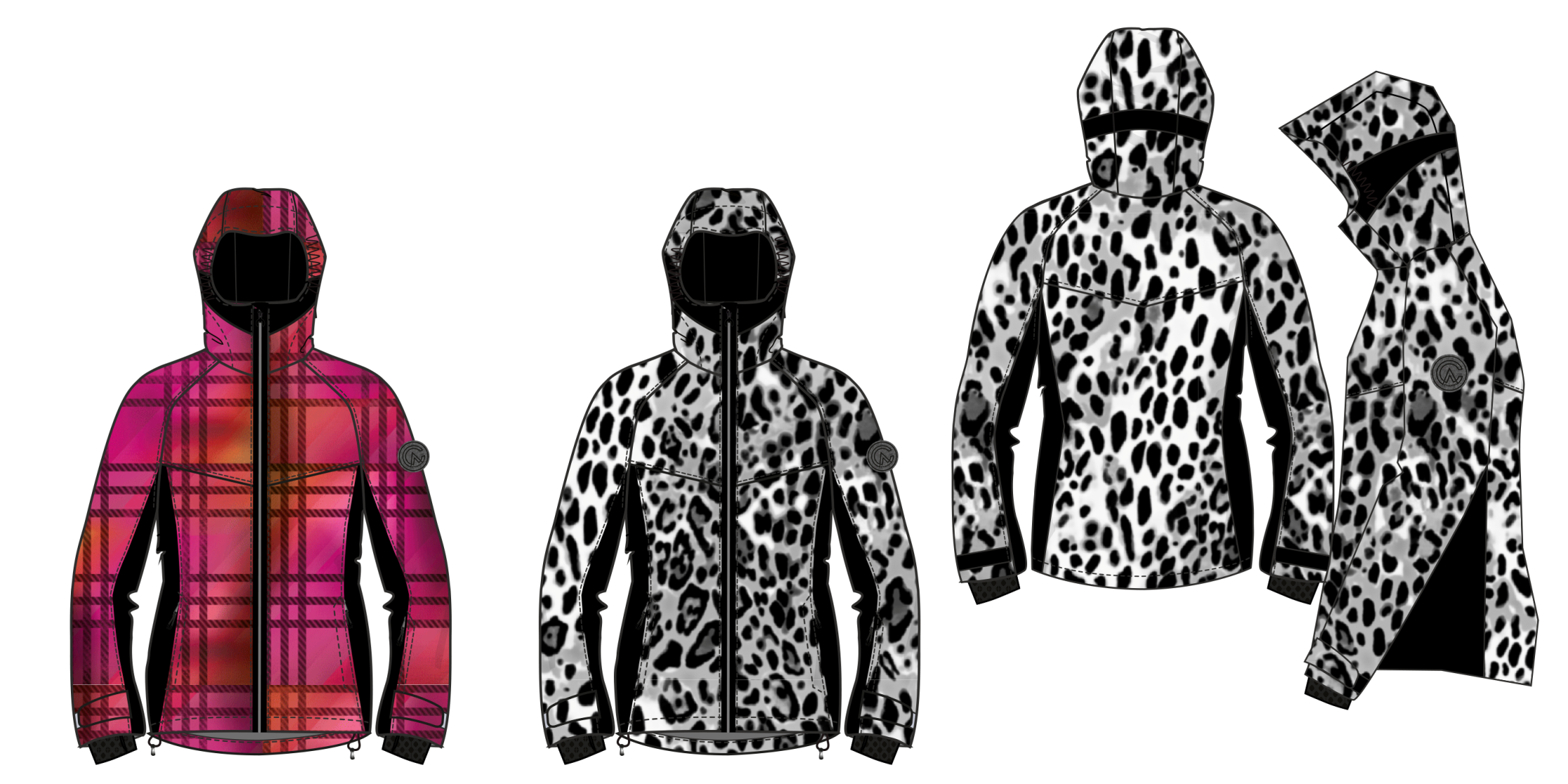 SPORT PERFORMACE
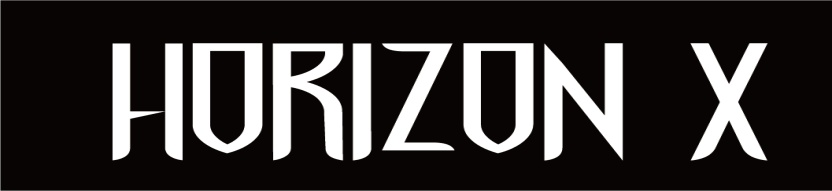 GIRL
WINTER 2020/21
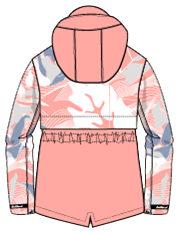 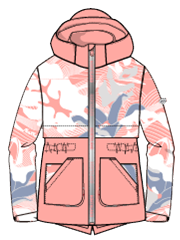 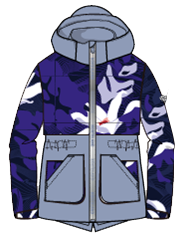 SPORT PERFORMACE
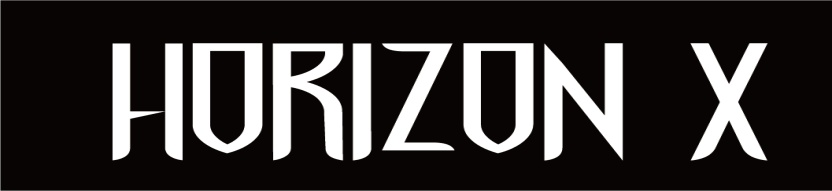 GIRL
WINTER 2020/21
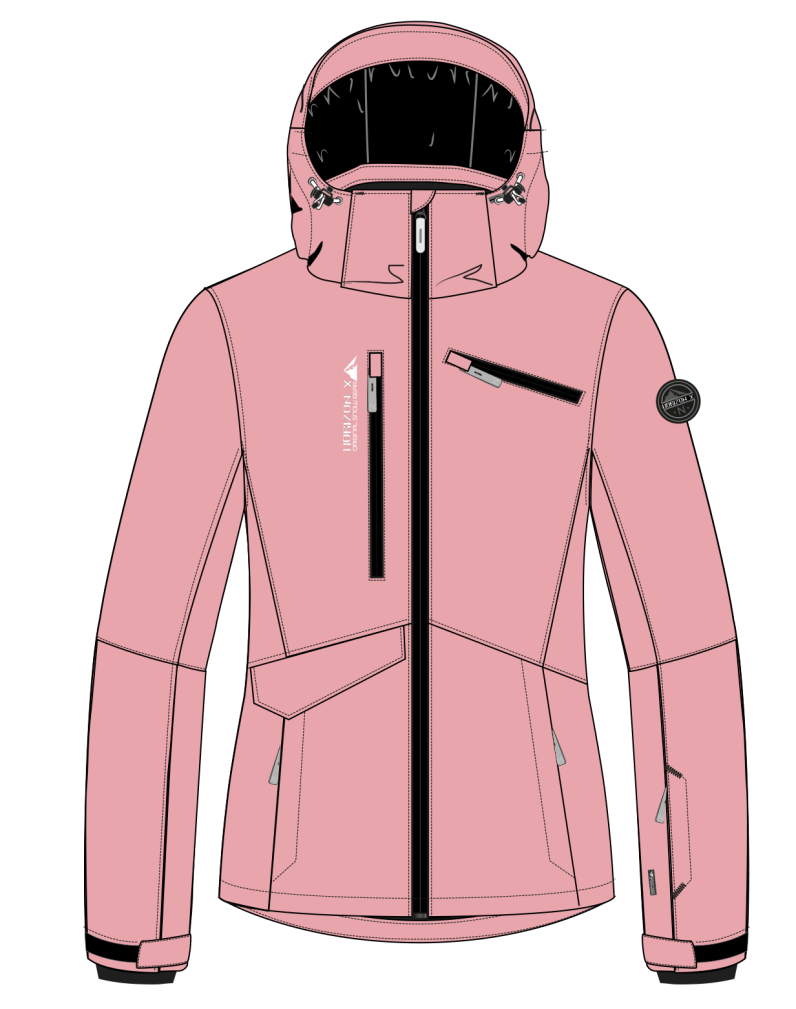 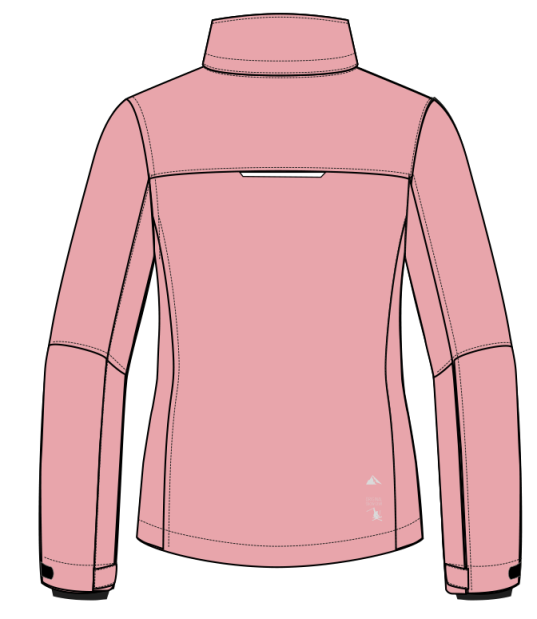 SPORT PERFORMACE
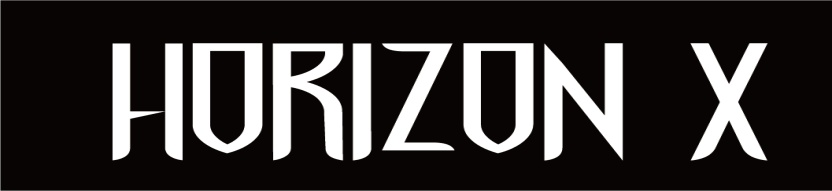 BOY
WINTER 2020/21
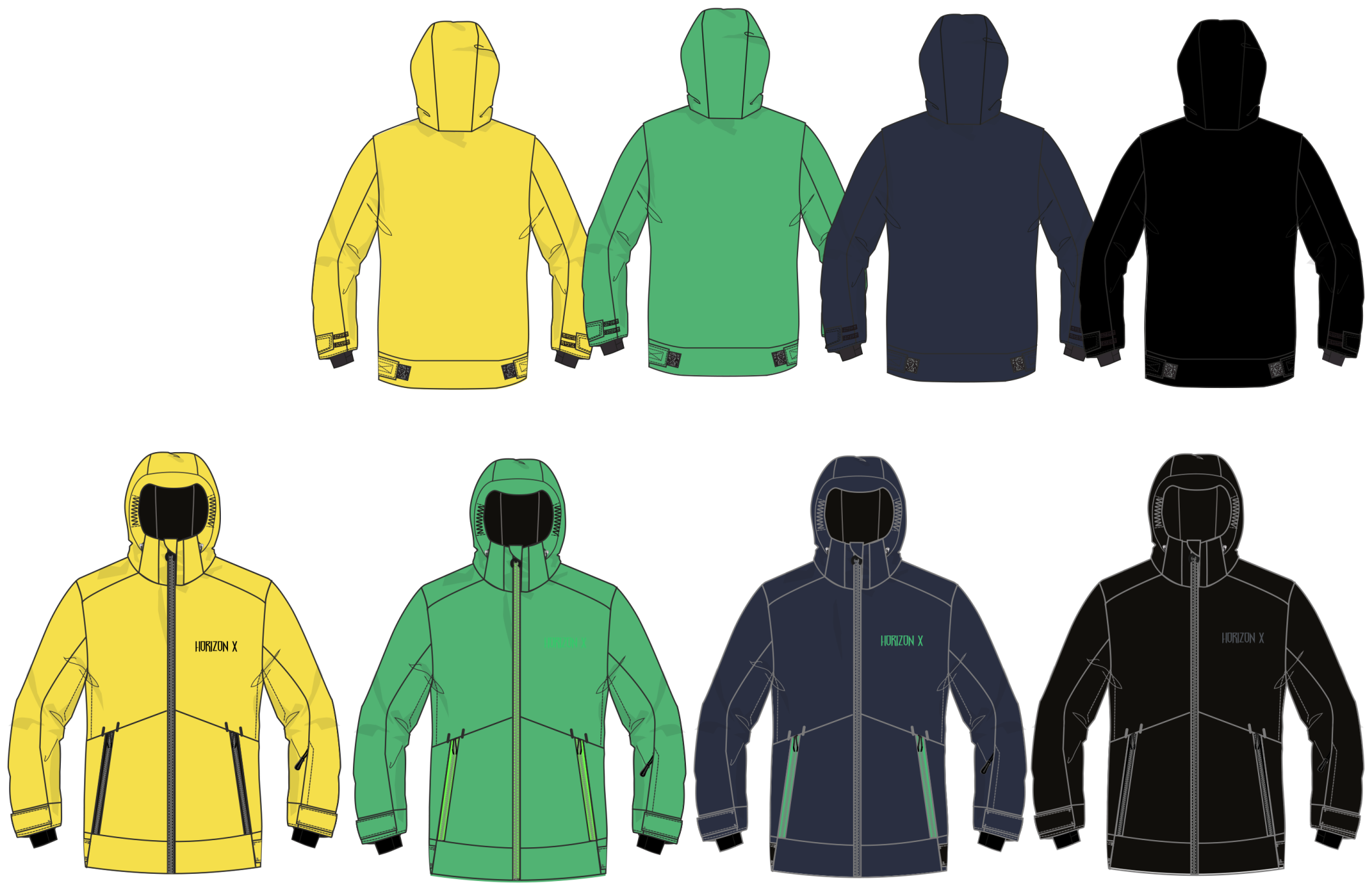 SPORT PERFORMACE
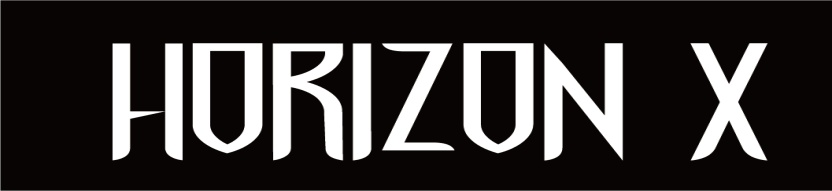 BOY
WINTER 2020/21
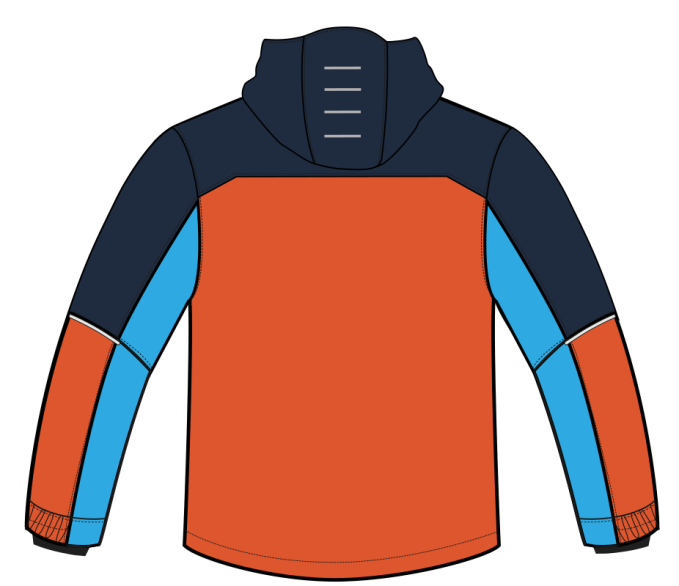 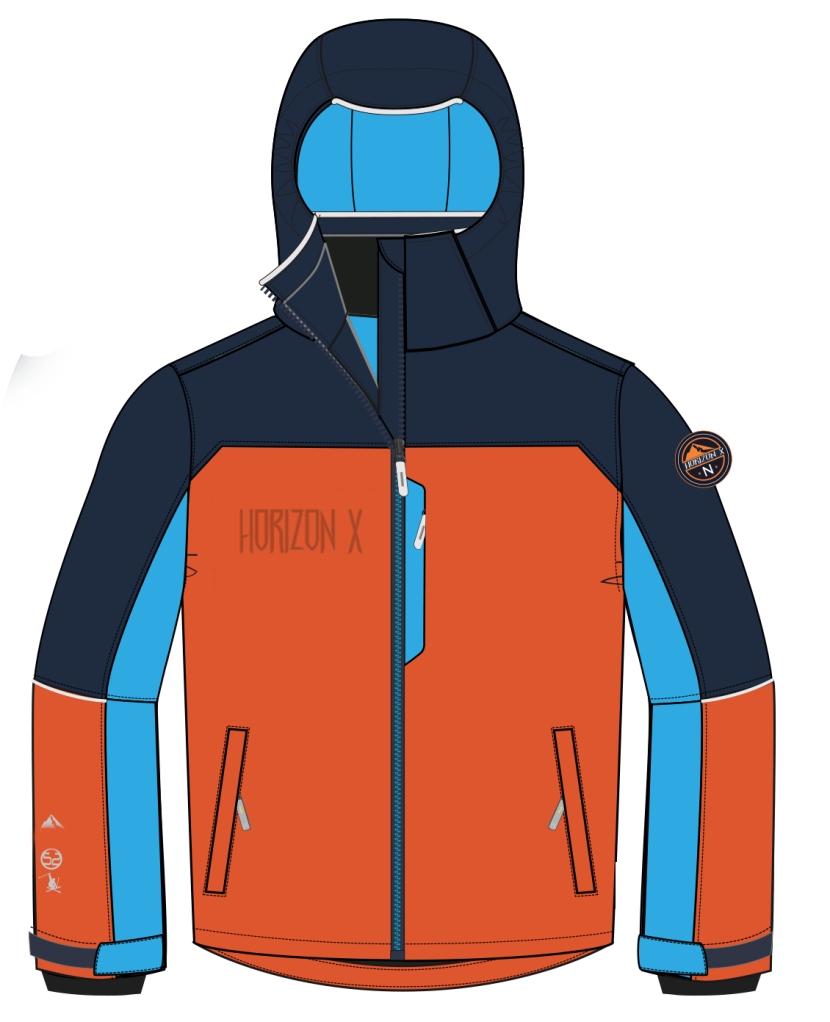 SPORT PERFORMACE
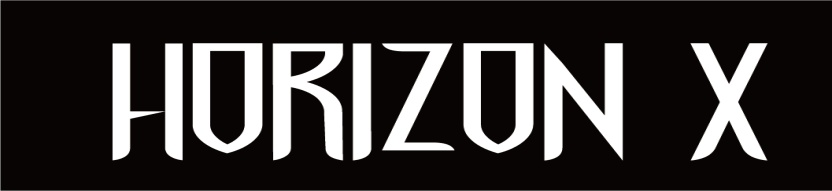 BOY
WINTER 2020/21
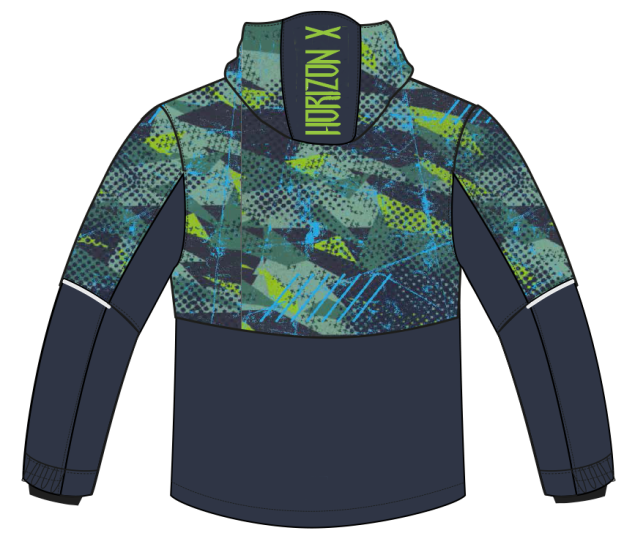 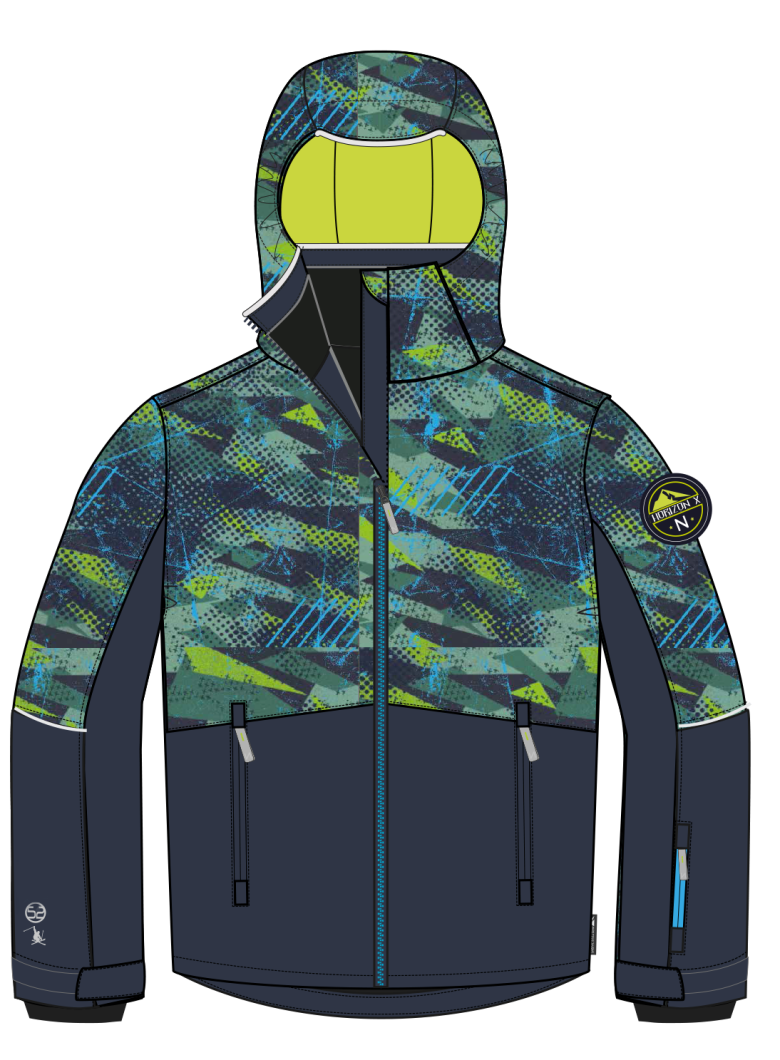 SPORT PERFORMACE
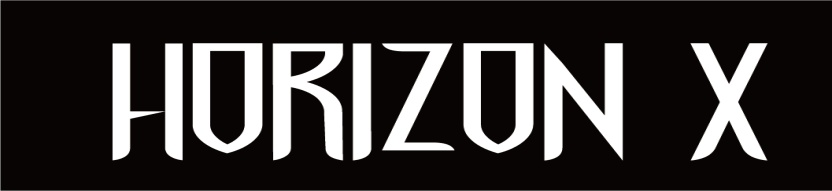 BOY
WINTER 2020/21
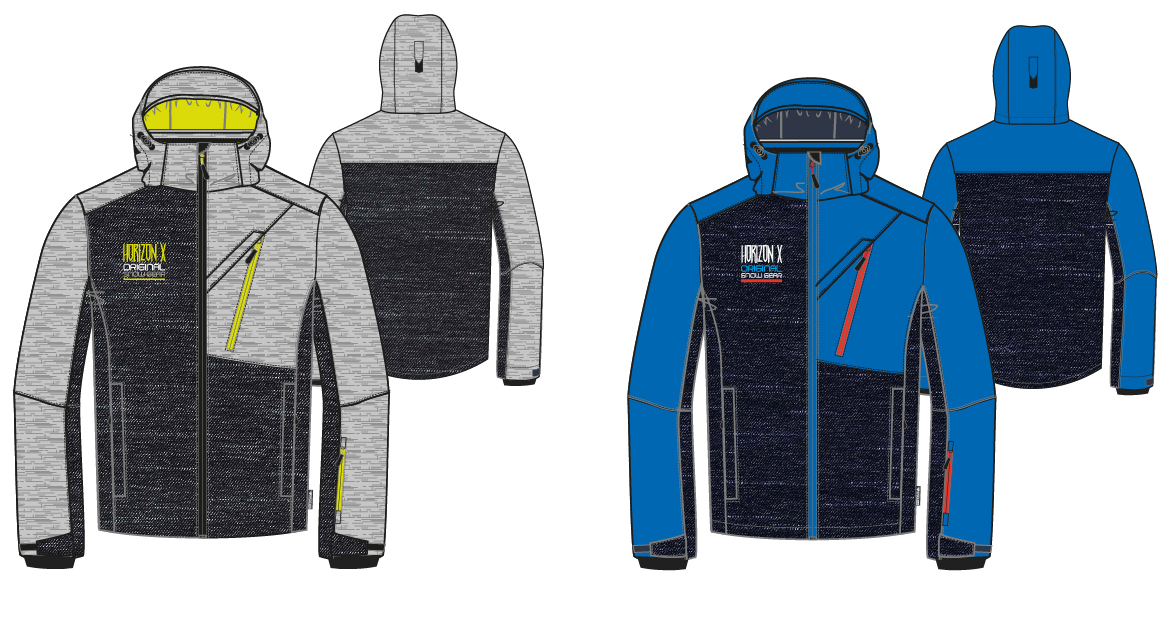 SPORT PERFORMACE
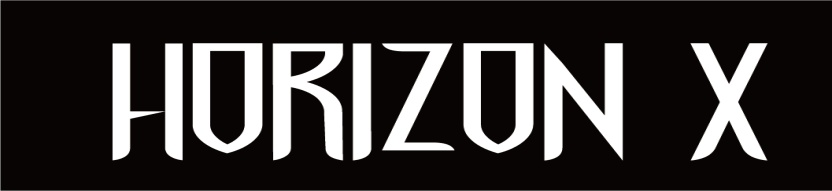 BOY
WINTER 2020/21
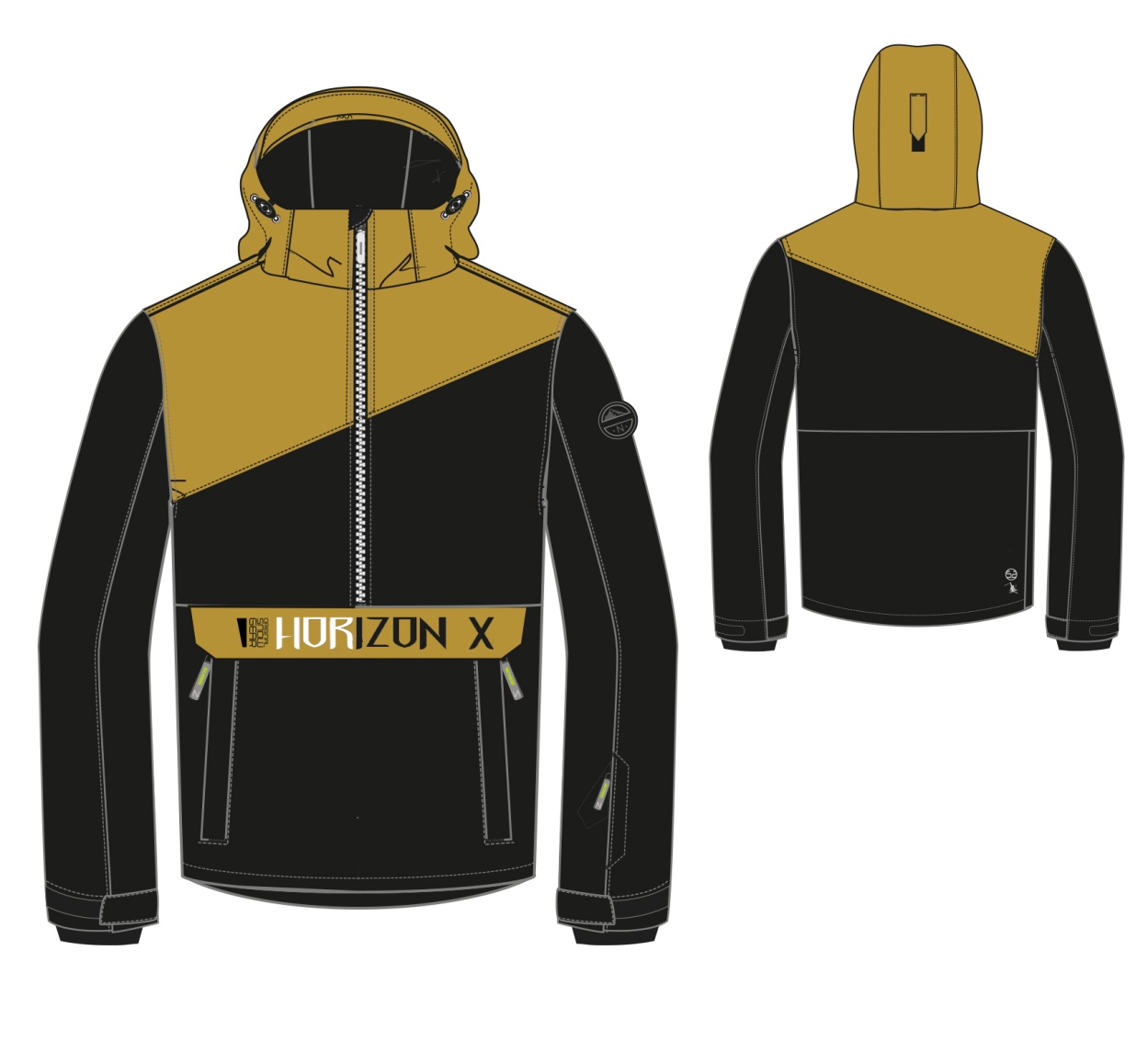 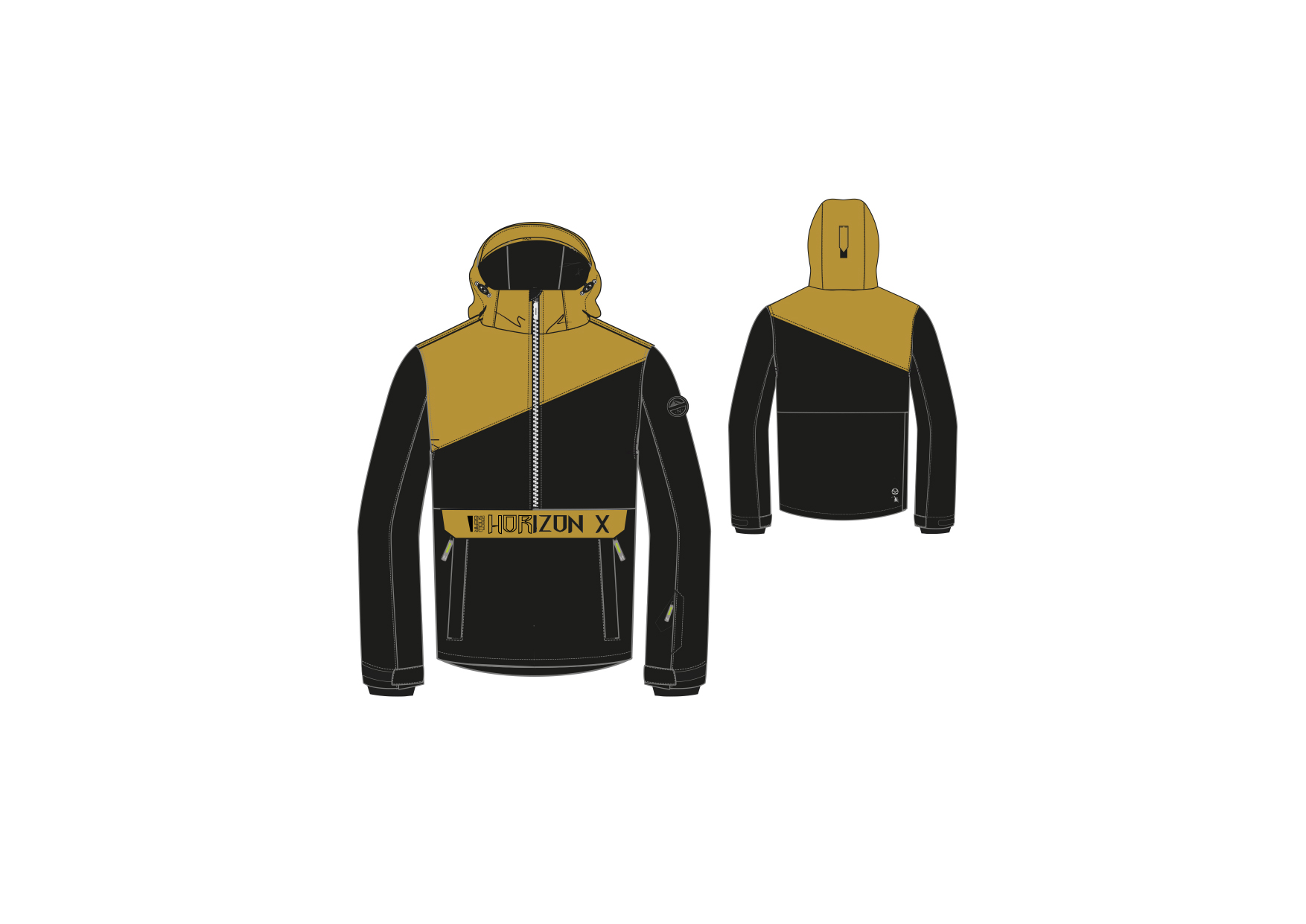